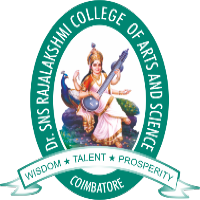 DR SNSRCAS, CBE Introduction to Digital Forensics21PCA213 I MCA  ODD SEMUNIT IVComputer Forensics Investigation Process
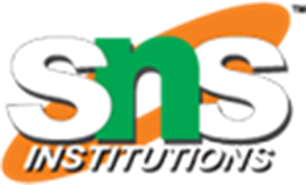 26-Nov-23
Mathiazhagan P -Assistant Professor - Computer Application Drsnsrcas
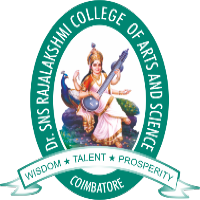 Computer Forensics Investigation Process
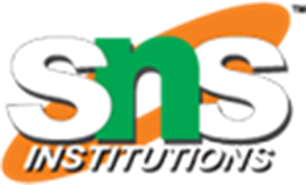 Computer forensics is a branch of digital forensics that involves the collection, analysis, and preservation of electronic evidence to investigate and prevent cybercrime. The process of a computer forensics investigation typically follows a set of steps to ensure the integrity of the evidence and the effectiveness of the investigation. Here is a general outline of the computer forensics investigation process:
Identification:
Define the scope of the investigation, including the specific objectives and the type of incident being investigated.
Identify the systems, devices, or networks involved in the incident.
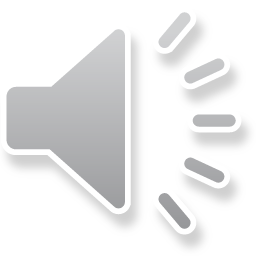 26-Nov-23
Mathiazhagan P -Assistant Professor - Computer Application Drsnsrcas
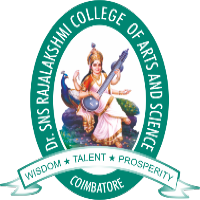 Computer Forensics Investigation Process
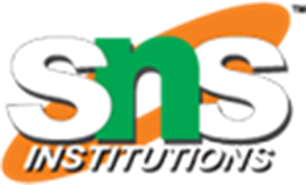 Preservation:
Take immediate steps to preserve the integrity of the electronic evidence. This may involve isolating affected systems from the network or shutting them down while preserving volatile data.
Use write-blocking hardware or software to create forensic copies (images) of storage devices to prevent any changes to the original data.
Collection:
Collect all relevant electronic evidence, including data from storage devices, network logs, and any other relevant sources.
Maintain a chain of custody for all collected evidence to ensure its admissibility in legal proceedings.
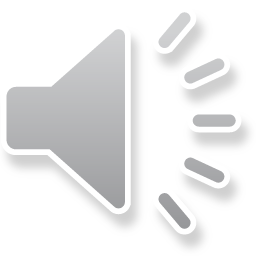 26-Nov-23
Mathiazhagan P -Assistant Professor - Computer Application Drsnsrcas
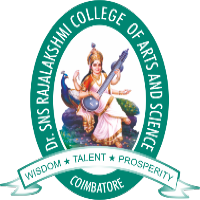 Computer Forensics Investigation Process
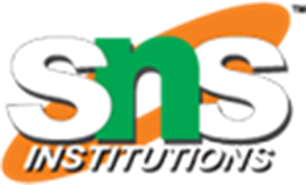 Analysis:
Examine the collected data to identify patterns, anomalies, and potential clues.
Use forensic tools and techniques to recover deleted files, uncover hidden information, and analyze system logs.
Identify timelines and reconstruct the sequence of events leading up to and during the incident.
Documentation:
Document the entire investigation process, including the tools and methods used.
Prepare a detailed report that summarizes the findings, the analysis process, and the conclusions drawn from the evidence.
Ensure that the documentation is clear, concise, and suitable for legal purposes.
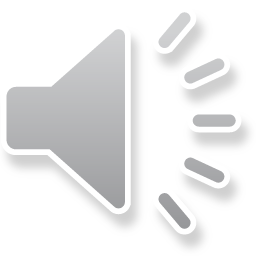 26-Nov-23
Mathiazhagan P -Assistant Professor - Computer Application Drsnsrcas
THANK YOU
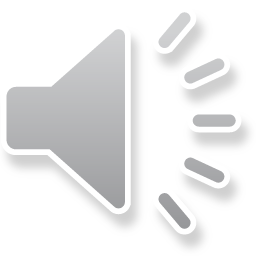 26-Nov-23
Mathiazhagan P -Assistant Professor - Computer Application Drsnsrcas